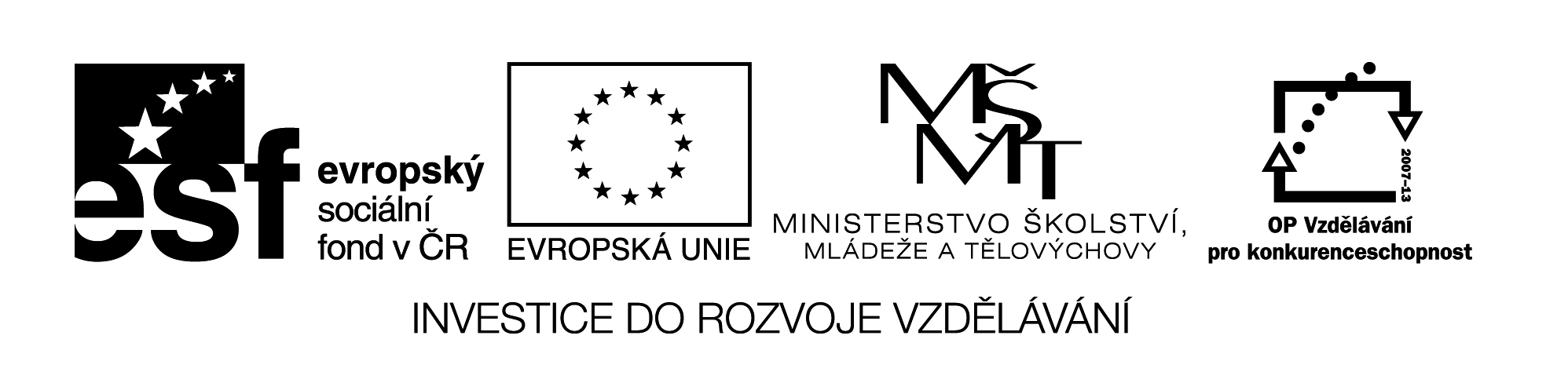 Animales
Digitální učební materiál byl vytvořen v rámci projektu 
Inovace a zkvalitnění výuky na Slovanském gymnáziu
CZ.1.07/1.5.00/34.1088
Vocabulario
Gramática
Conversación
Interacción
Vocabulario
1.
Busca en el diccionario 4 palabras relacionadas con:
animales domésticos
animales salvajes
aves
cabra
tigre
búho
vaca
elefante
águila
gallina
cocodrilo
buitre
perro
ciervo
cisne
gato
lobo
cigüeňa
2.
Completa las frases con el verbo adecuado.
volar
atacar
picar
reptar
nadar
reptan
Los ciervos corren, las serpientes
vuela
El águila                            a una gran altitud.
ataca
El lobo                             el rebaňo de ovejas.
pican
Cuando les doy de comer, las gallinas me                             
en la mano.
nada
El tiburrón es un animal rápido,                            a mucha
velocidad.
3.
Qué palabra corresponde a cada definición?
araňar
hoyo profundo
enseňar a un animal a hacer algo
cachorro
trepar
boca y nariz de algunos animales
hocico
animal parecido al conejo y que corre mucho
foso
herir a alguien con las uňas
liebre
subir por un muro o roca usando las manos y 
las pies
amaestrar
animal muy joven
veterinario
médico de los animales
2.
Descripción de un animal
Es un animal ….
Es uno de los animales más grandes del mundo
1. Rasgos característicos:
Vive en ….
Vive en África e India
2. Localidad:
Mide …, pesa…, es carnívoro…
Mide unos 4 ms, pesa hasta 10 toneladas, es herbívoro…
3. Concretizar
4. Partes del cuerpo:
Tiene trompa, dientes agudos…
Es gris, tiene trompa, colmillos y orejas muy amplias
Completa estas fichas pensando en un animal
2.
De qué animales hablamos?
_O_O
LORO
Es capaz de hablar


Vive en los estanques


Es un mamífero marino


Tiene joroba


Es un reptil muy grande
_A_A
RANA
_A_ _E_A
BALLENA
_A_E_ _O
CAMELLO
_O_O_ _I_O
COCODRILO
Localiza los contrarios:
detrás
debajo
encima
A la derecha
cerca
A la izquierda
delante
lejos
Clasificación de los verbos irregulares en presente
CAMBIOS VOCÁLICOS
1ª PERSONA
E - IE
E - I
O - UE
-GO, ZCO
COMBINACIÓN
pensar
dormir
ir
medir
poner
construír
tener
totalmente irregular
terminados en –UÍR
Zdroje
ENCINAR, Á. Uso interactivo del vocabulario. 7. reimp. 1. ed. Madrid : Edelsa, 2000. ISBN 978-84-7711-550-2.